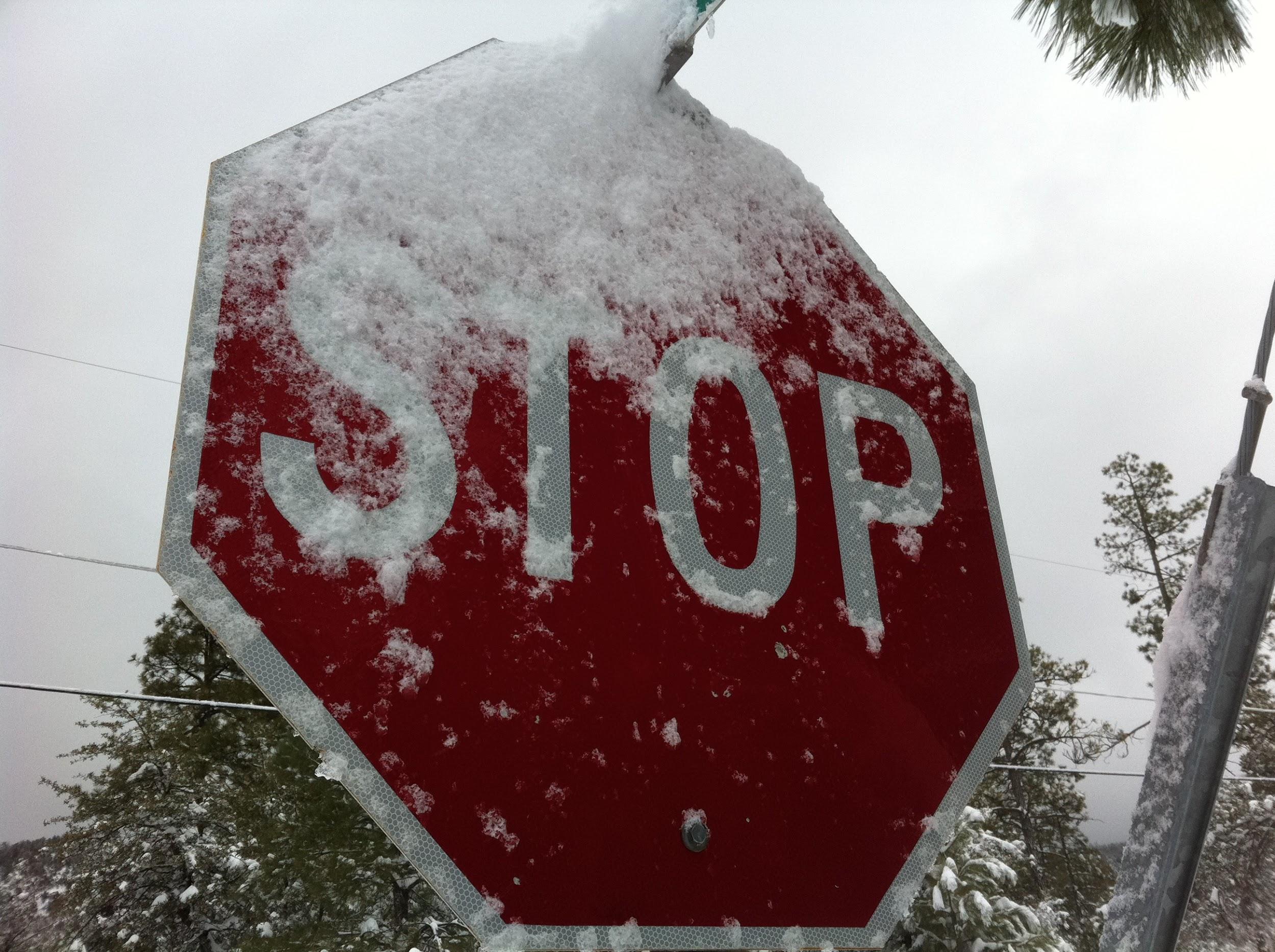 Правила дорожного движения  Весной
Меню
Правила
Викторина
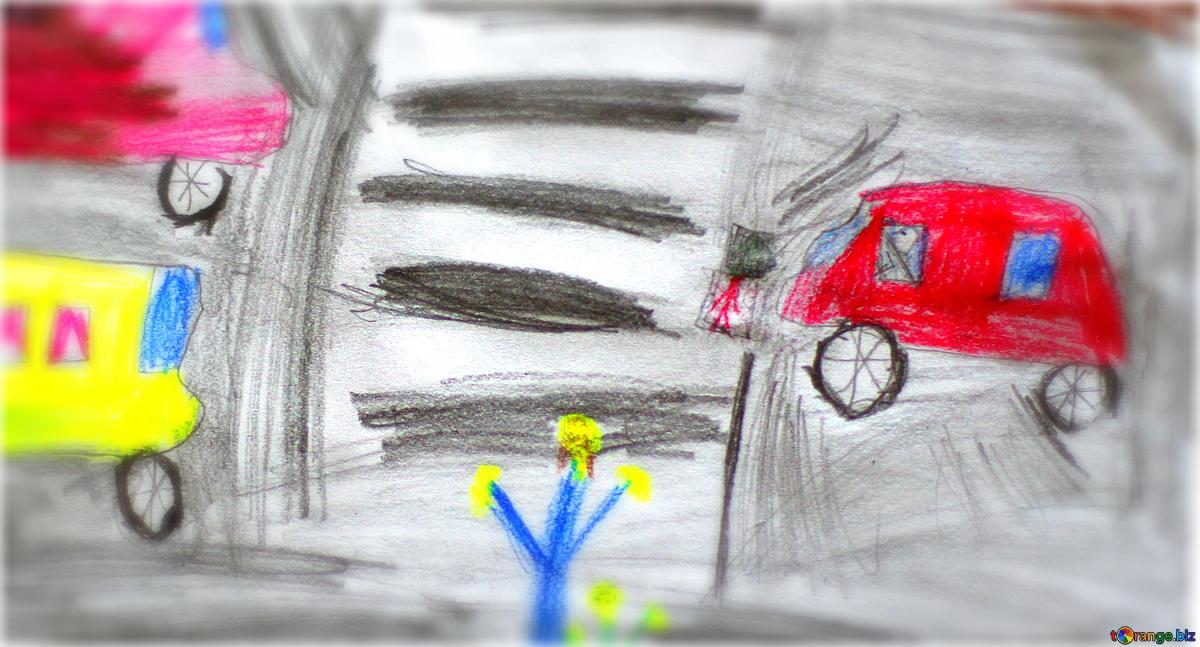 Весна
Весной увеличивается количество транспортных средств на дорогах (многие водители не ездят в гололед или межсезонье). Хорошая же погода благоволит к загородным поездкам.  
С приходом весны на дорогах увеличивается количество дорожно-транспортных происшествий, особенно с участием двухколесных транспортных средств (велосипедистов, мотоциклистов и др.). 
Так же в весенне-летний период времени увеличивается количество ДТП с участием пешеходов.  Причина этих происшествий одна - невнимательность. По данным психологов, человеческий организм с наступлением весны приходит в состояние эйфории, а значит, находится в расслабленном состоянии. 
        Будьте внимательны. Помните, что ценой беспечности на дороге может стать человеческая жизнь!
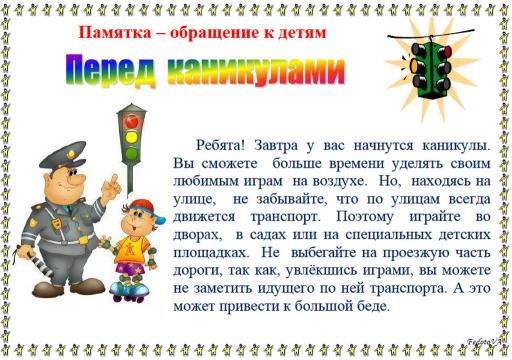 Март
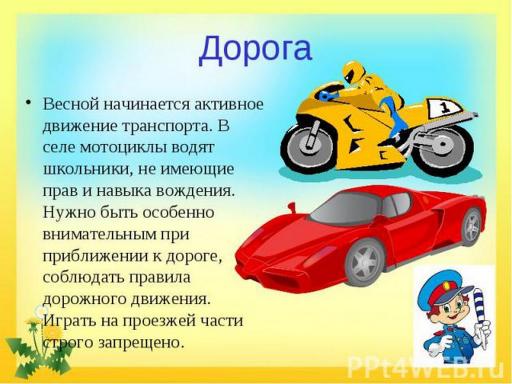 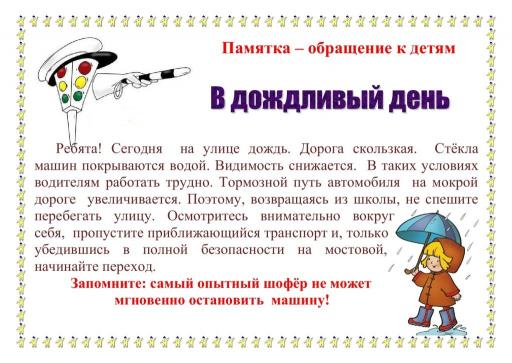 Апрель
проезжей части,
Запомните: что даже самый опытный водитель, не может мгновенно остановить автомобиль.
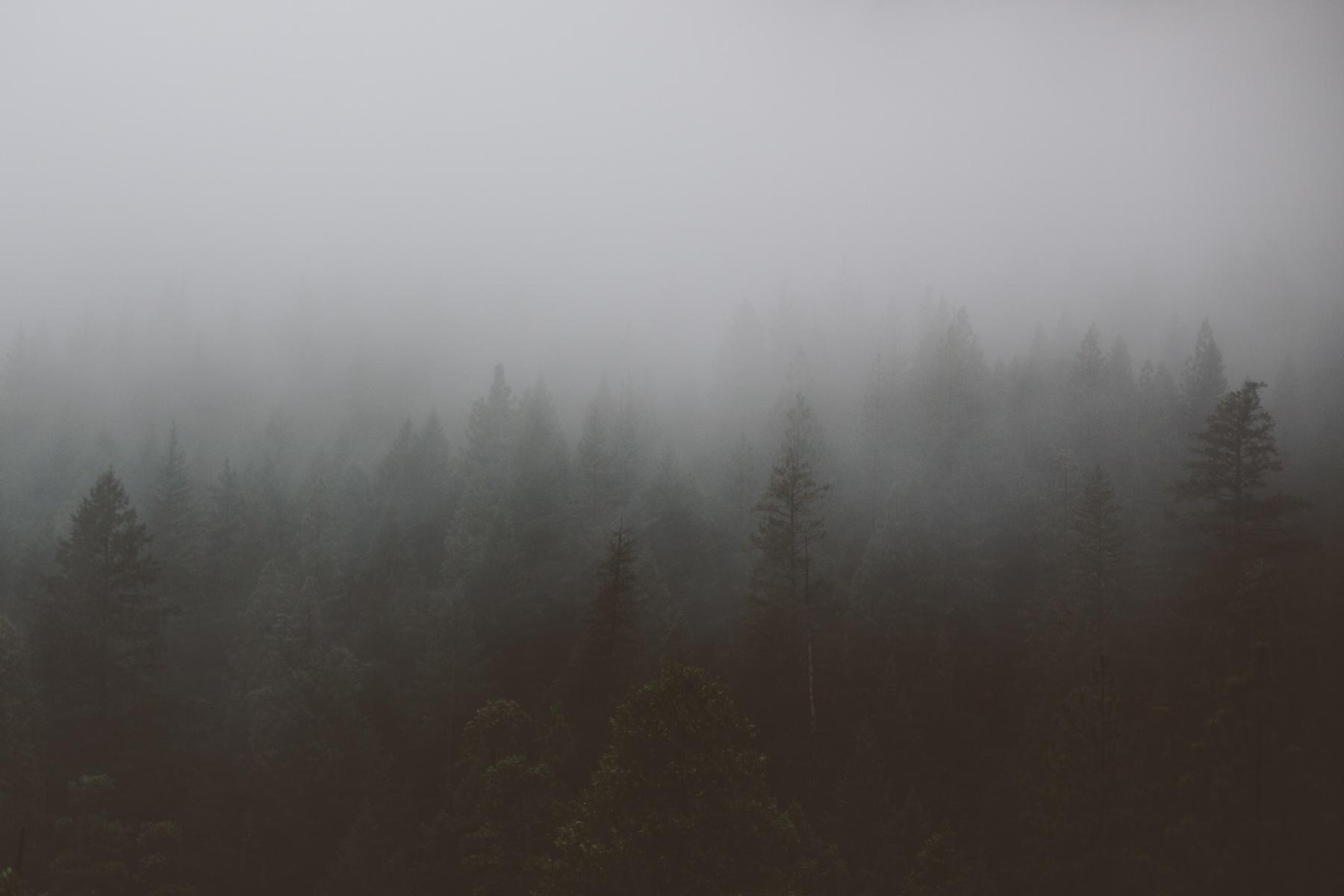 Май
На улице туман. Видимость очень плохая. Поэтому прежде чем перейти дорогу, убедитесь, что по ней не идёт автомобиль. А если рядом окажется малыш, возьмите его за руку и переведите через дорогу. В тумане надо быть особенно осторожным. Всегда помните, что знание и соблюдение Правил дорожного движения — гарантия безопасности вашей жизни.
МЕНЮ
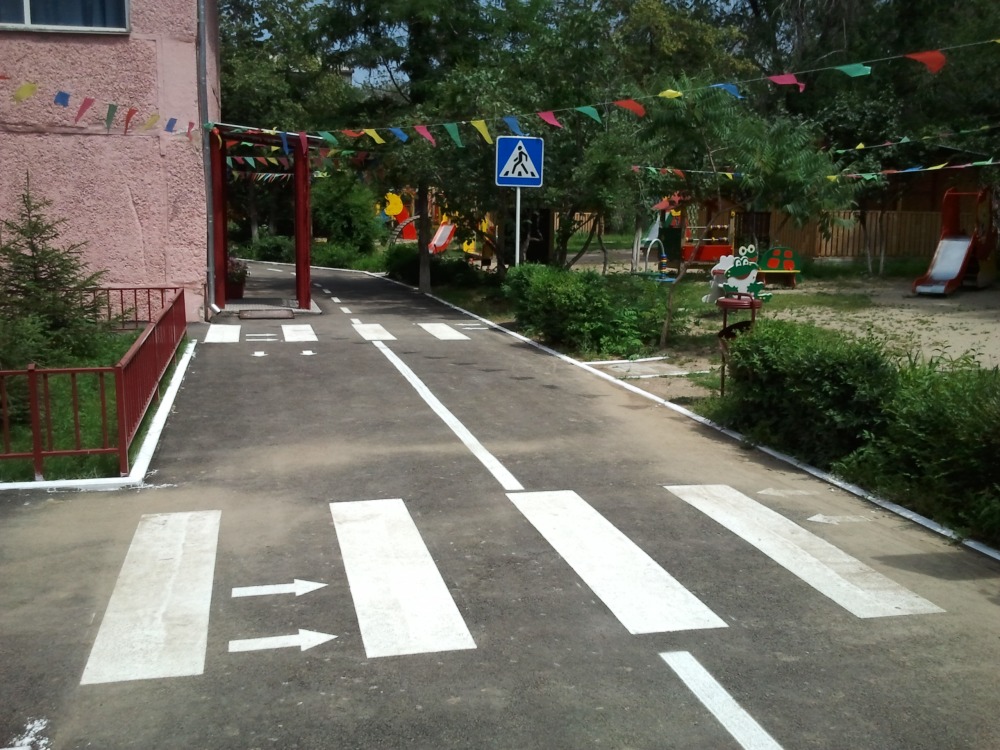 Викторина
начать
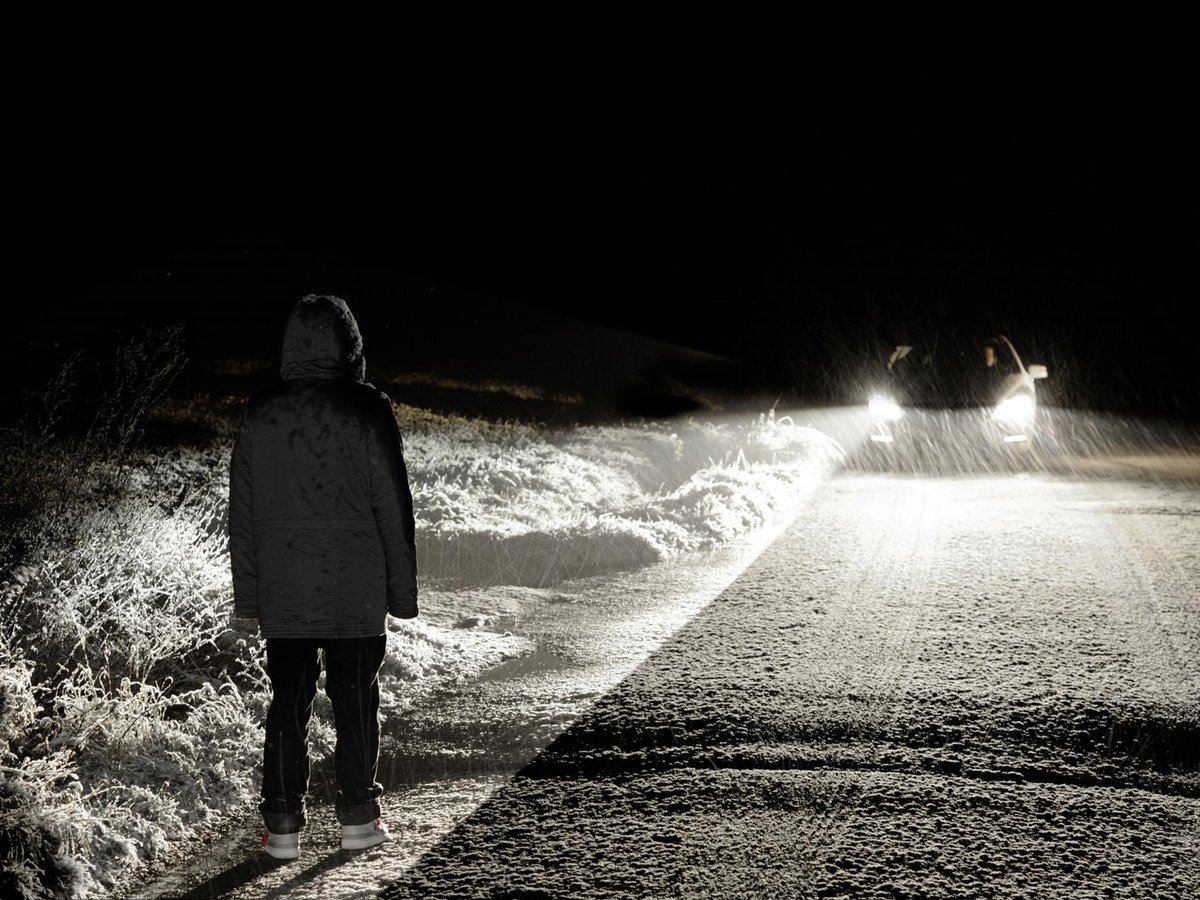 Как безопасно перейти дорогу в капюшоне на голове?
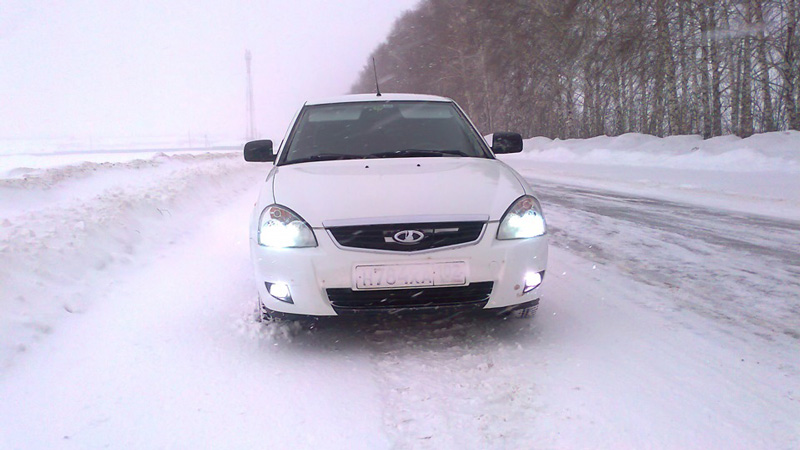 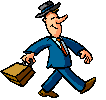 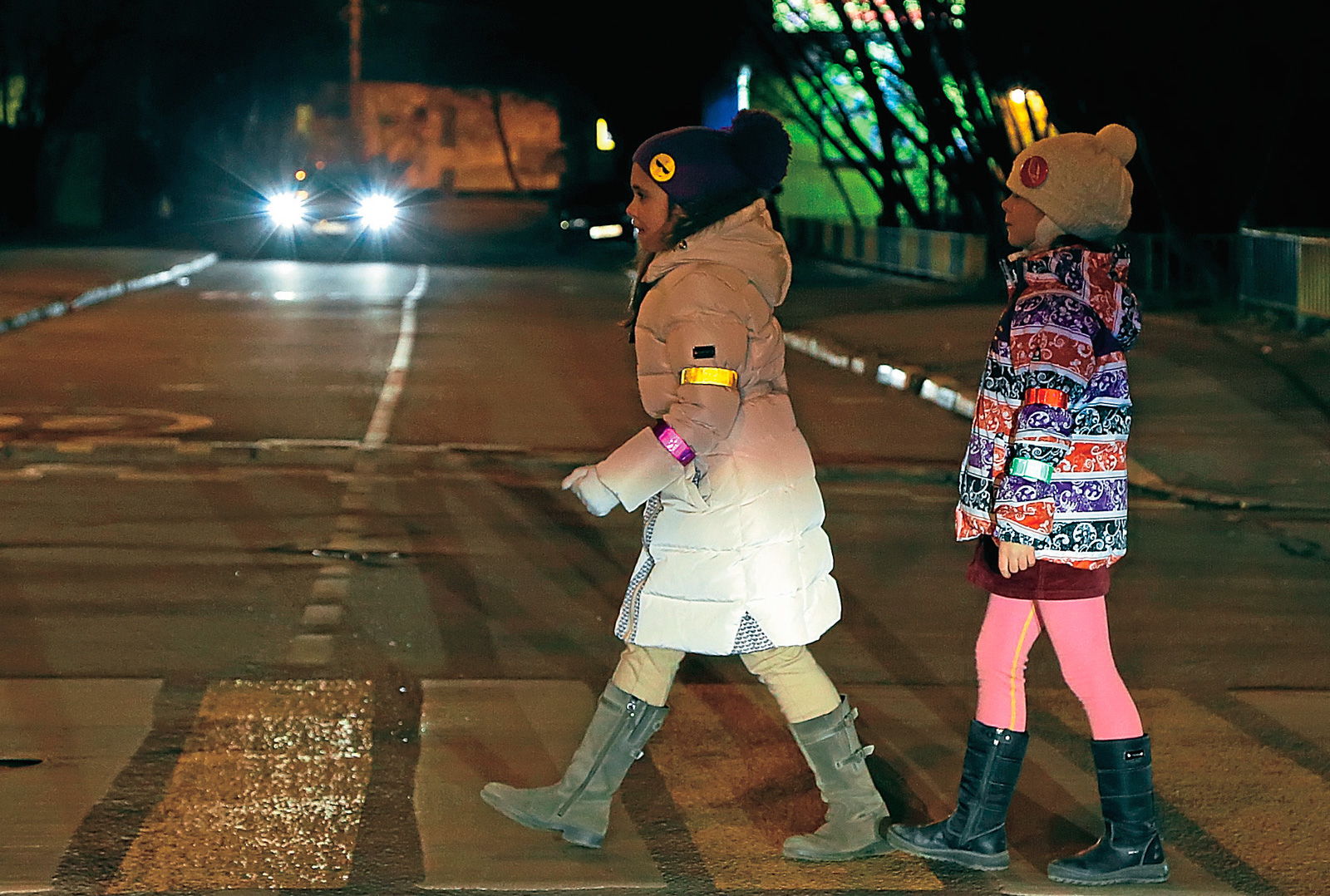 Как пешеходу обозначить себя на дороге в темное время суток?
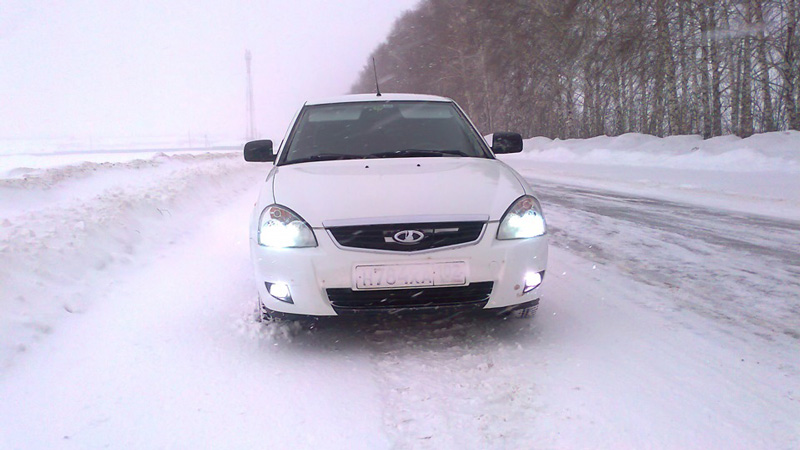 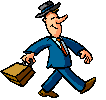 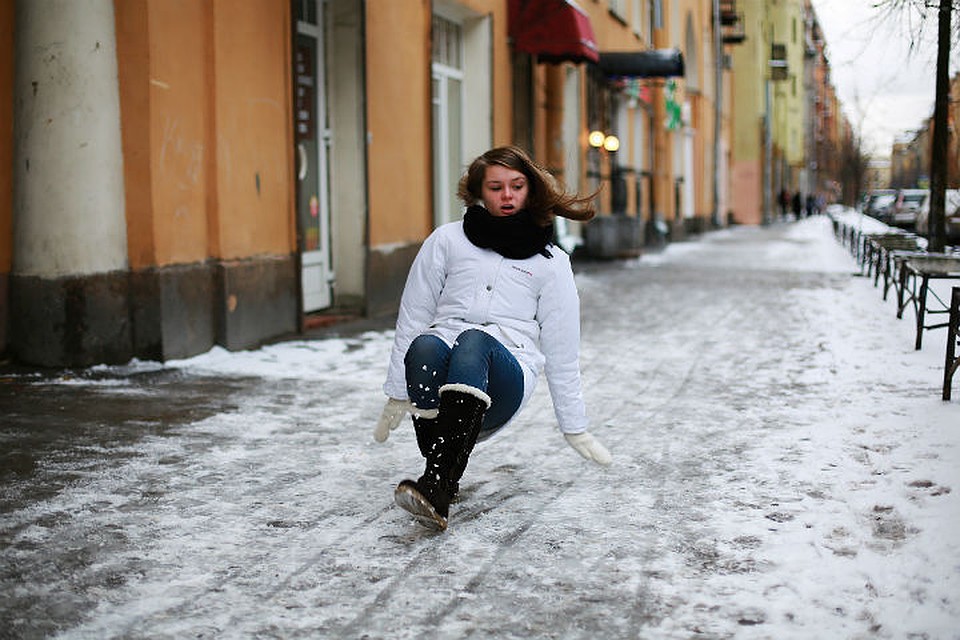 Как нужно передвигаться когда гололед?
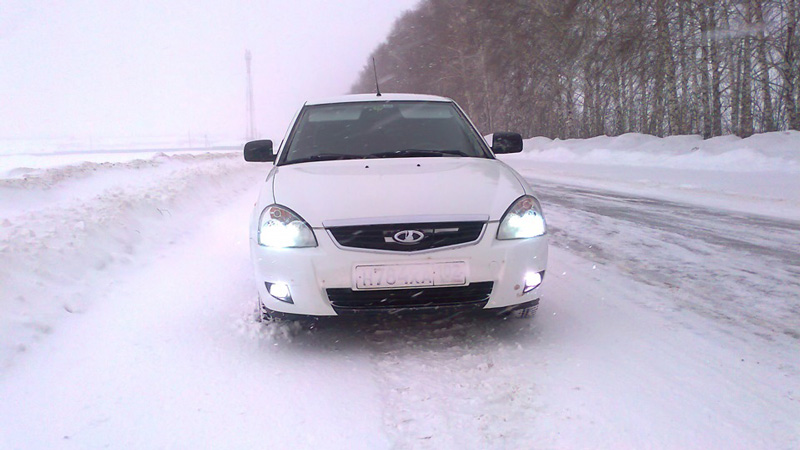 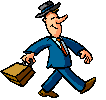 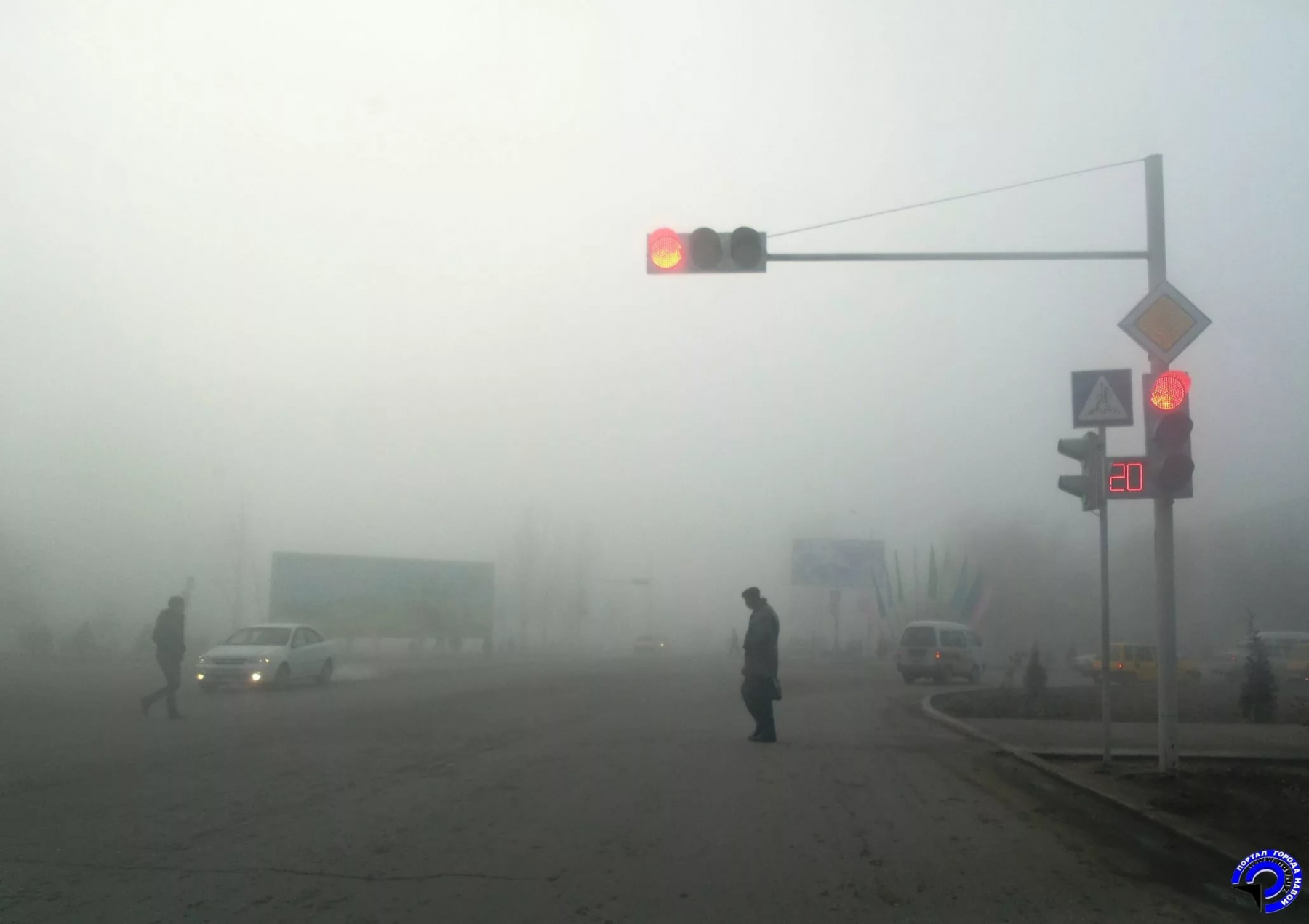 Как нужно передвигаться в туманную погоду по дорогам?
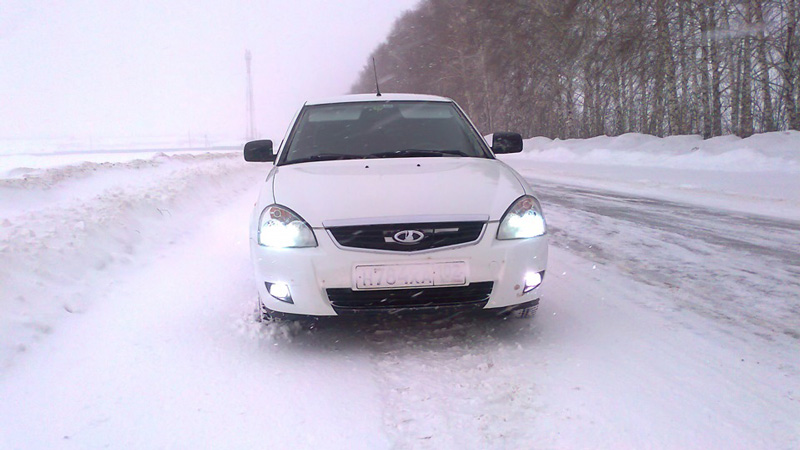 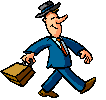 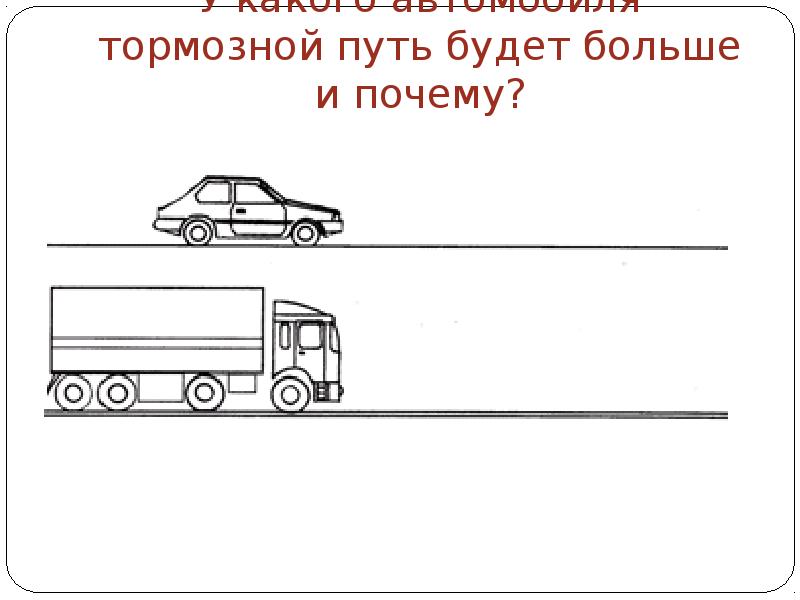 У какого автомобиля тормозной путь больше и почему?
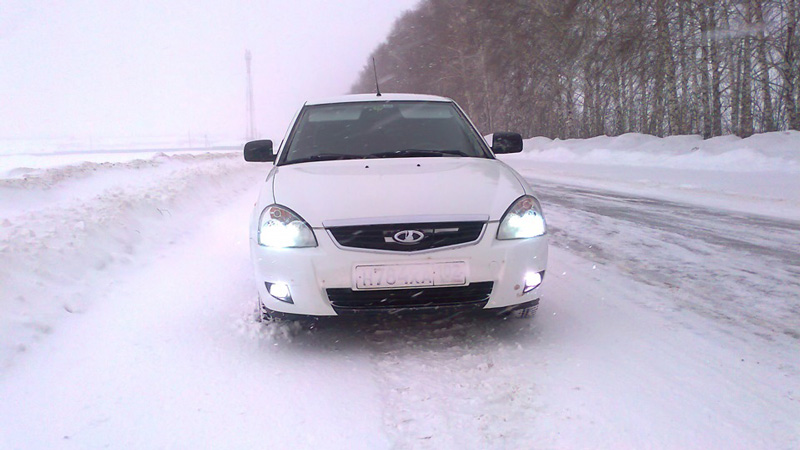 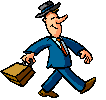 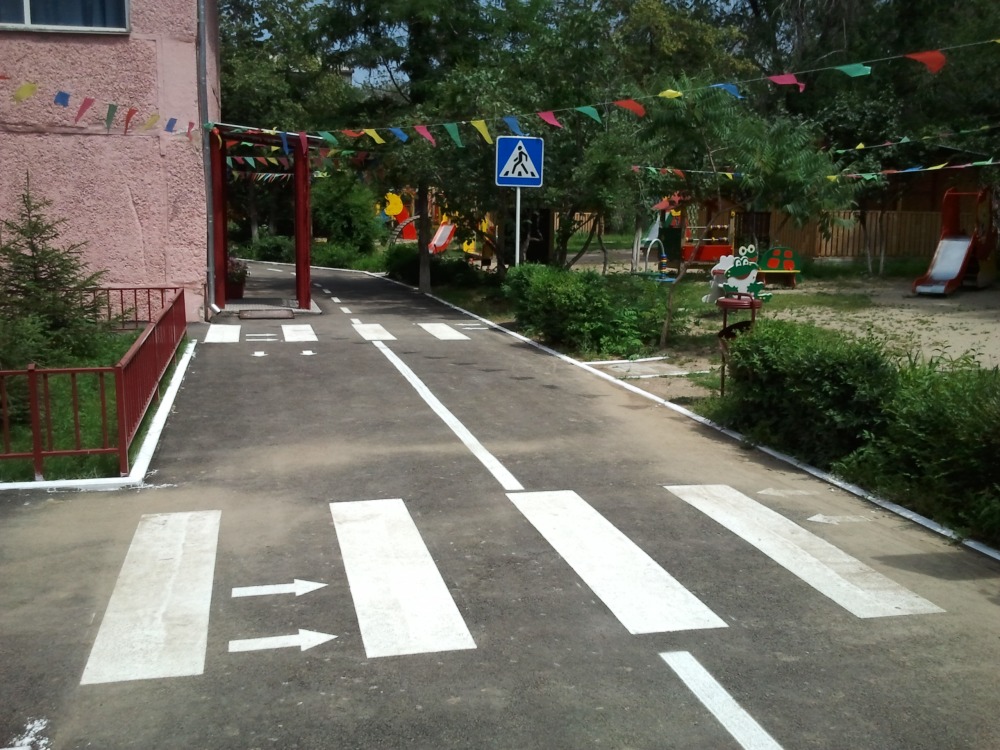 Спасибо за внимание!!!